Univerzitet u Beogradu
Saobraćajni fakultet
WiFi
Profesor:
Tanja Dinić
Jovan Dragaš TS140296
Le Wi-Fi est un réseau informatique local.
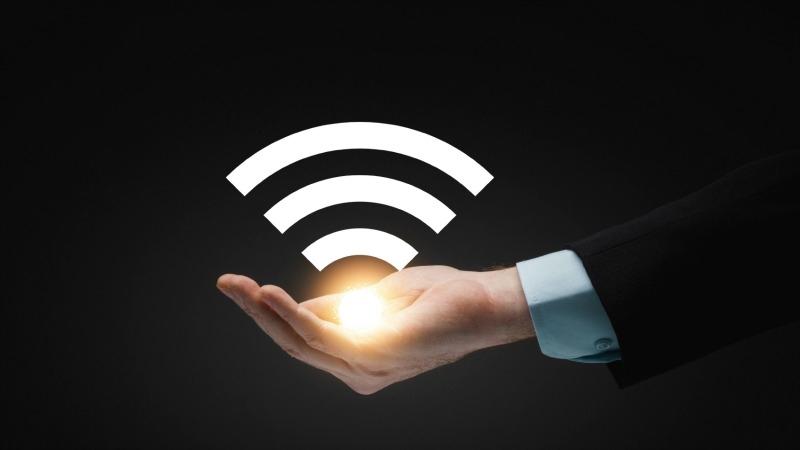 Tous les appareils sont connecté à ce réseau sont aux alentours d'une antenne(quelques dizaine de mètre) qui accepte et le transmet les signaux nécessaires.
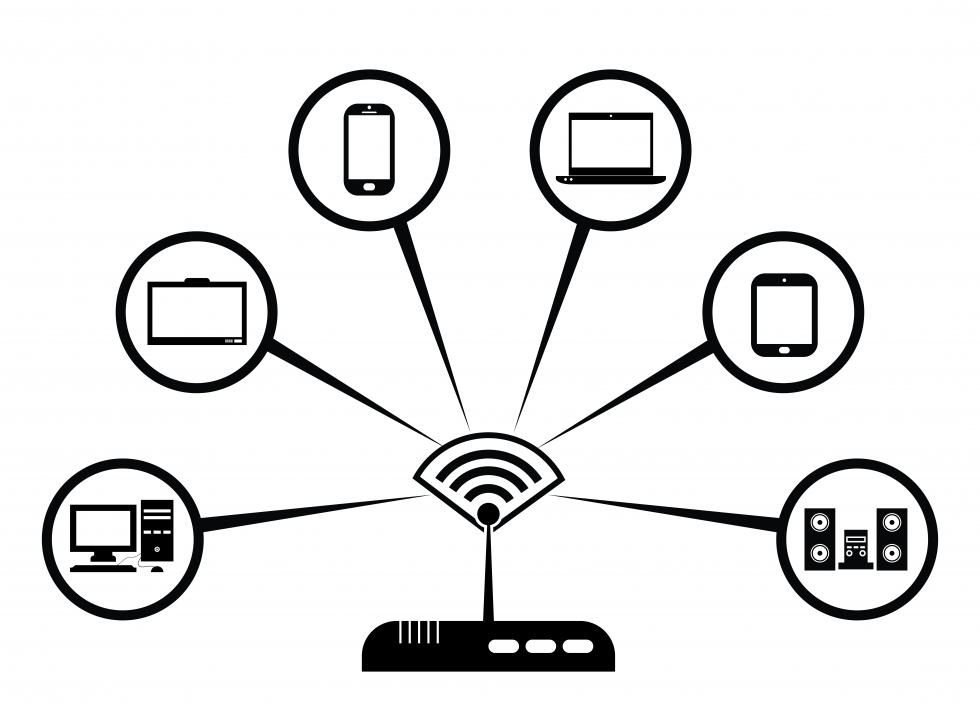 La Wi-Fi est aujourd'hui une réseau très fréquent et presque tous les maisons, cafés et restaurants le possède.
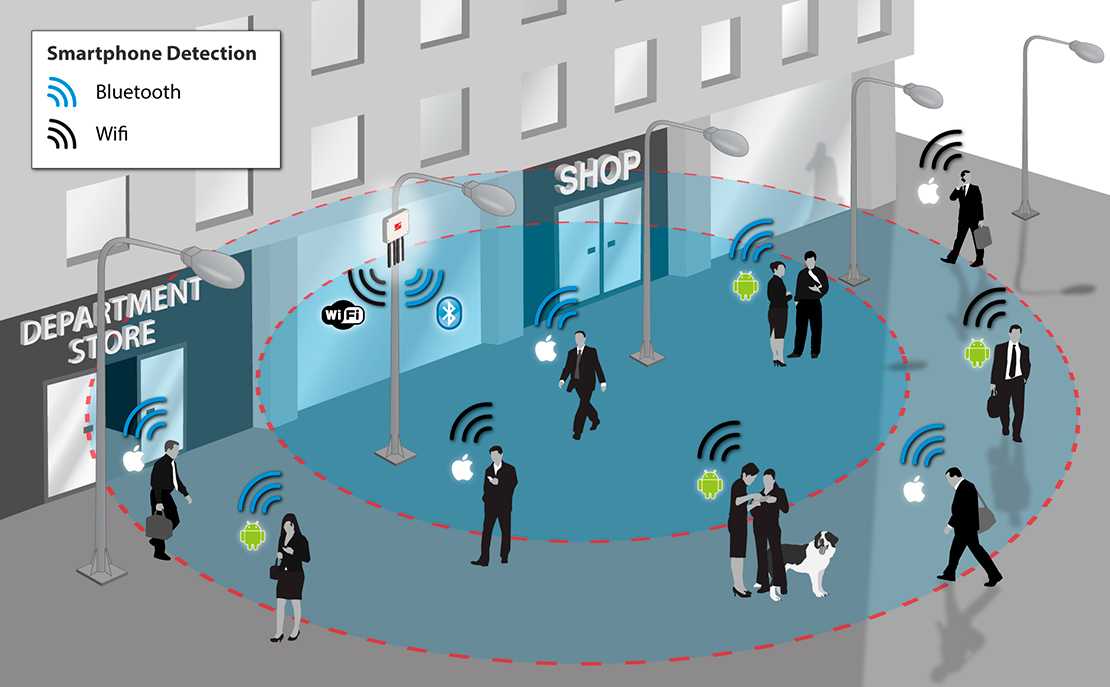 On ne peux presque pas imaginer notre vie sans le Wi -Fi.
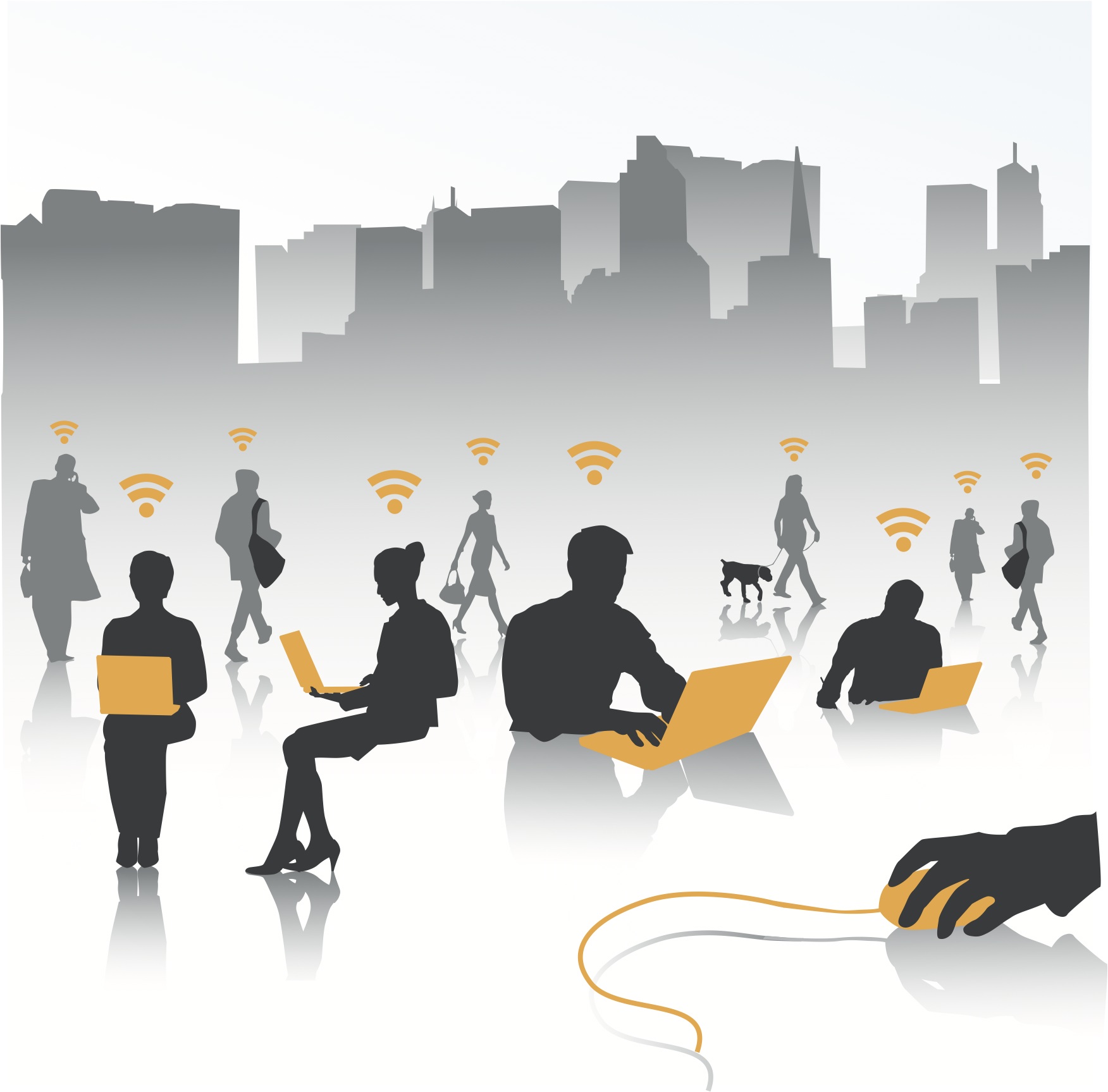 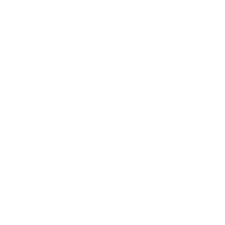 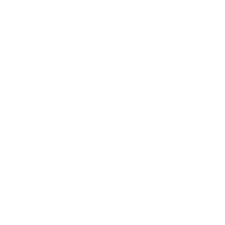 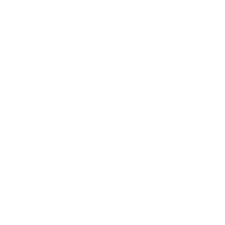 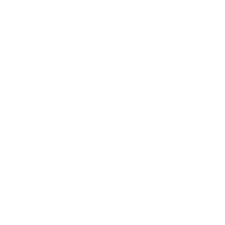 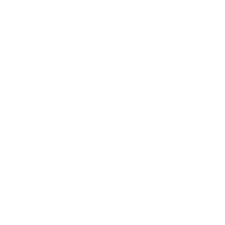 Chaque utilisateur a son propre Wi-Fi qui peut-être bloqué ou débloqué.
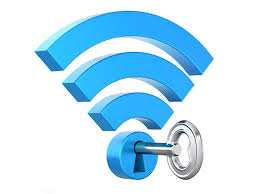 S'il est bloqué il a un code.
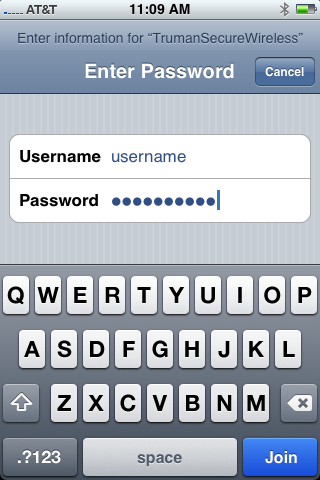 mots inconnus:

Appareil - aparat,uređaj
Propre - vlastiti
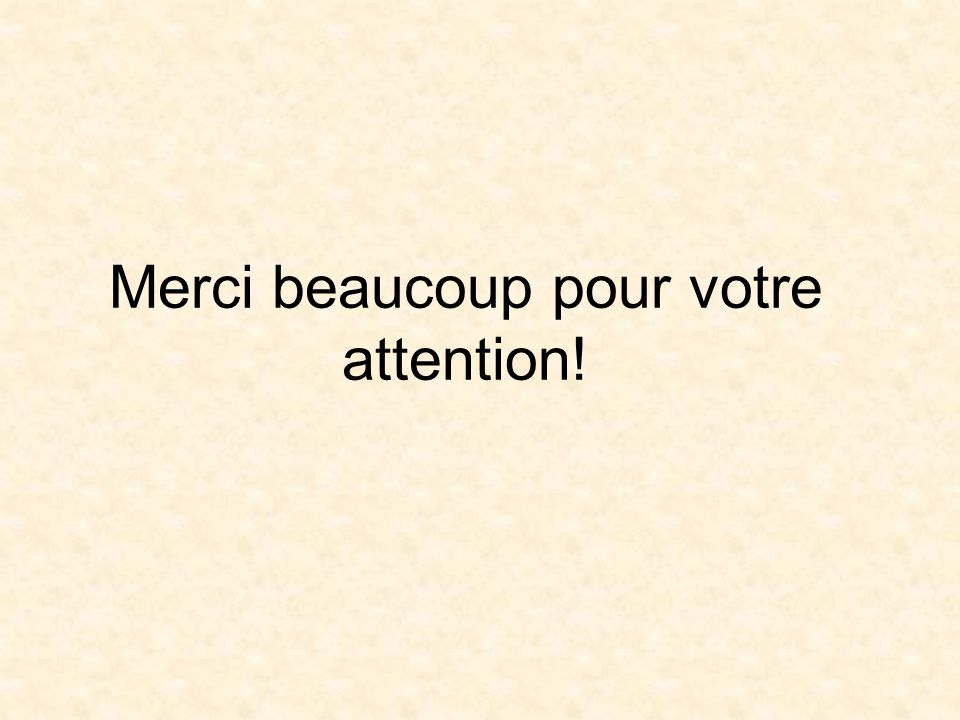